Old Testament History, Literature, and Theology
BCM101
    Dr. Ted Hildebrandt
Is there a God?  Why would you believe that?
Teleological Argument: design/order
 Intelligent Design
 Pascal’s wager
 Jesus: liar, lunatic, Lord—legend? Jn 10:33
 Personal testimony
 Predictive prophecy, miracles, Jews
Old Testament Overview
P-PEW C-JU D-ERA
Primeval History: Adam/Eve, Cain/Abel, Noah/Flood, Babel
Patriarchs:  Abraham, Isaac, Jacob, Joseph
Exodus: Pharaoh, Plagues, Moses, and Red Sea
Wilderness: Sinai Covenant, 10 commands, Tabernacle, Manna, 40 years in desert
OT Overview C-JU
Conquest:  Joshua/Jericho, tribes get land
Judges:  Deborah/Barak, Gideon, Jephthah, Samson, Samuel
United Monarchy:  Saul, David, Solomon
OT Overview  D-ERA
Divided Monarchy: Kings north all bad (Ahab); Kings of South some good (Hezekiah, Josiah), Prophets, Assyria 722 BC and Babylon 586 BC 
Exile: Judah to Babylon 70 years, temple destroyed, Daniel, Ezekiel
Return:  Ezra, Nehemiah, Esther, Jerusalem walls and temple rebuilt
Apocrypha: Maccabees and Antiochus Epiphanes, Persian Greek Rome
Five OT Dates:
2000 BC 	Abraham 
 1000 		David 
   722 		Northern kingdom scattered                               (Assyria)
    586 		Judah exiled [temple/Babylon]
    400 		end of OT
*** Summarize, significance, questions
Bible-Robics: Genesis 1-25
Where & how did we get the Bible?
Where did our Bible come from? 4 Step Process from God to us
Inspiration: God speaks to prophets, prophets speak to people, written down
Canonization – community collects sacred writings
Transmission – scribal copying
Translation:  Hebrew, Aramaic, Greek Eng.
                                                            L. 1
Does the Bible claim to be from God? Inspiration
2 Tim. 3:16 God-breathed
2 Peter 1:21 origin in God not man
God
External Corroboration
Moral Quality:  Love God, love neighbor, 10 commandments, yet not simplistic, interfaces with culture yet deep values on human life—what you’d expect of God
Historicity:  camels? Hittites? David? Jeremiah’s scribe, Balaam, Mesha, Omri, Sennacherib, resurrection witnesses
Fulfilled prophecy:  Tyre (Ezk 26:12), Isaiah –Cyrus (Isa. 44:28, 45:1), Jesus (Isa 53; Mic. 5:2 );  1 Kgs. 13:2—Josiah
Inspiration Processes
Spoke to Moses face to face (Num 12:6-8); prophets: “Thus saith the Lord” Jer.1:1-4; Isa. 7:7
Spoke through His Son --Jesus (word incarnate)
Heb 1:1-2;   John 1:1-12
Some did historical research--Luke 1:1-4
Some edited former works--Prov 25:1
Some quoted secular sources--Acts 17:28
8/15 BAR
The first of the clay bullae, which surfaced during Mazar’s excavation of what may be king David’s palace bears the name “Yehuchal [or Jehucal] ben Shelemyahu [Shelemiah]” (pictured above left). The second was found in the First Temple period strata reads “Gedalyahu [Gedaliah] ben Pashur” (pictured above right). These two men are mentioned together in the Bible as ministers of King Zedekiah (597–587 B.C.E.). As the Babylonians closed in on Jerusalem during the last years of the First Temple period, Jeremiah, prophet to Judah’s last kings, advised Zedekiah and the people of the city to surrender to Nebuchadnezzar’s men so that their lives and city might be spared. But not everyone liked Jeremiah’s message, including Gedaliah son of Pashur and Jehucal son of Shelemiah. According to Jeremiah 38:1–13, the two ministers had Jeremiah thrown into a pit because they did not like the message of surrender he was preaching to the people of Jerusalem.
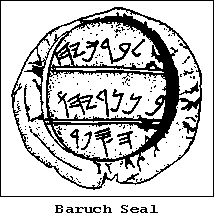 Archaeological Confirmation
Canonization
Immediately authoritative deposited;  Dan 9:2-Jeremiah
 Peter of Paul 2 Pet 3:15f
Psalms longer process:  David Ps. 137 after the destruction of the temple 586 BC
Proverbs 25 edited by Hezekiah’s people
Certain books not accepted--which?  why? – Book of Jashar (Josh. 10:13)…
39 Books OT, 27 NT = 66 books for our Bible
Hebrew Bible 24 books
Criterion of Canonization
1) Is it inspired by God?   -- Thus saith the
Lord (Isa. 7:7)
2) Is it written by a prophet/apostle?
3) Does it agree with previous revelation?
4) Was it received by the people of God?
Canonization Process
Antilegomena:  questioned books
      Proverbs 
      Ezekiel 
      Esther 
      Ecclesiastes 
      Song of Songs
TaNaK: Torah, Nebi’im; Kethubim
Apocrypha Pros/cons
Tanakh: Torah, Nebi’im; Kethubim—24 books
Torah 5:  Gen. Exod. Lev. Numb. Deut. 
Nebi’im 8: Josh. Jud. Sam. Kings. Isa. Jer. Ezek. Twelve
Kethubim 11:  Ps. Job, Prov. 5 Megillot (Ruth, Song of Songs, Eccles. Lam. Esther; read at Purim etc.) Dan. Ezr/Neh. Chronicles
Ours 39:  PHPP– Pentateuch, History Josh-Ezra/Neh, Poetry [Psalms/Prov/Job], Prophets [major/minor]
Levels of “Canonization”
Pseudepigrapha
OT Apocrypha
Canon of OT TaNaK: PHPP
Antilegomena
*** Summarize, significance, questions
Transmission – Did God use flawed processes to preserve His word?
Moses wrote it 1440 BC  how did we get it?
Copied over and over
Copying process not always 100%
1 Sam 13:1 Age of Saul?
KJV/NJKV -- Saul reigned one year; and when he had reigned two years over Israel,
ASV/NASB -- Saul was forty years old when he began to reign, and he reigned thirty-two years over Israel.
NIV/NLT -- Saul was thirty years old when he became king, and he reigned over Israel forty- two years
NRS/ESV -- Saul was ... years old when he began to reign; and he reigned ... and two years over Israel.
Other major Textual variants
Mark 16
1 Jn 5:7 
Jer 27:1 Jehoiakim=KJV // Zedekiah=NIV/NRSV/NLT/ESV 
Jer 39:13 Rab-mag=KJV/NRSV/ESV (name)      high official (title) NIV /NLT (Akkadian copied)
How do we correct for that? 
Why didn’t God preserve it perfectly?
Scribal errors: Internal Evidence
Misreading  Gen 10:4 Dodanim [KJV/ESV] // Rodanim [NIV/NLT/NRSV]  r / d;   ד   ר
Mis-hearing Ps 100:3; not we / we are his
Metathesis:   thier
Conflation:  church of God / church of Lord Church of Lord God
Text Criticism: External
Older manuscripts better—MT [Hebrew Masoretic Text -- 800-1000 AD], 
LXX [Septuagint-Greek OT ca. 200-100 BC]
DSS—Dead Sea Scrolls (ca. 200 BC-100 AD)
Silver amulet of Numbers 6:24ff (700 BC)
Bar mitzvah Torah Scroll
Hebrew Scroll
Masoretic Text: MT -- 800-1000 AD
Dead Sea Scroll Book of Wars
Ca 200 BC – 100 AD
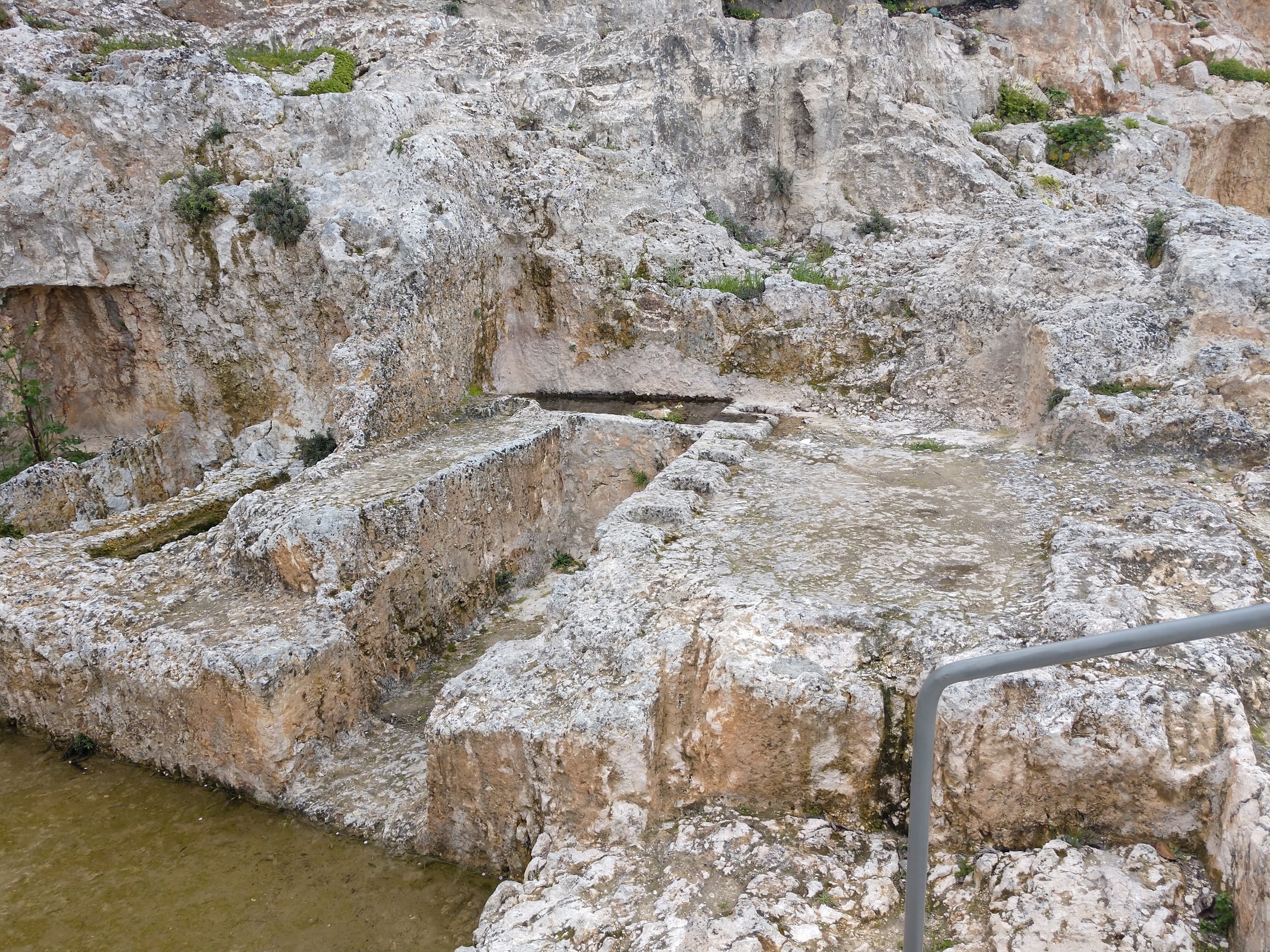 Numbers 6:24ff – Lord bless
Literary Factors
Psalm 1:1 
Blessed is the one 
 	who does not 
          walk in step with the wicked
                 or stand in the way of sinners: NIV pre-2011
                 or stand in the way that sinners take--NIV 
                 or stand in the path with sinners—TAH
          or sit in the company of mockers,
Translation Theory
Literal word for word … pros/cons Prov 10:5 –NASB, ESV
Modified literal… pros/cons-NIV/NRSV/KJV
Dynamic equivalence:  meaning for meaning… pro/cons, NLT, Message
Politically Corrected texts… pros/cons  TNIV
Proverbs 10:5 KJV
אֹגֵ֣ר בַּ֭קַּיִץ בֵּ֣ן מַשְׂכִּ֑יל נִרְדָּ֥ם בַּ֜קָּצִ֗יר בֵּ֣ן מֵבִֽישׁ׃
KJV:  He that gathereth in summer is a wise son,  but he that sleepeth in harvest is a son that causeth shame.
Proverbs 10:5 NIV
NASB:  He who gathers in summer is a son who acts wisely,  But he who sleeps in harvest is a son who acts shamefully. 
NIV:  He who gathers crops in summer is a wiseprudent son,  but he who sleeps during harvest is a disgraceful son. –NRSV/ESV
Prudent=wary, careful, cautious
1 Sam 18:14,15 successful, prosperous
Proverbs 10:5 NLT
NLT:  A wise youth works hard all summer;  a youth who sleeps away the hour of opportunity brings shame.
Message:  Make hay while the sun shines -- that's smart,  go fishing during harvest --that's stupid.
Translation Theory
MT  LXX Vulgate KJV/NIV/NRSV et al
Different ways to translate:  which one is right?
Do translators make mistakes:  Prov 26:23KJV: Burning lips and/with a wicked heart are like a potsherd covered with silver dross. 
New Discoveries:  1 Kgs 6:31 mezuzot –5 recessed – Tel Qeiyafa (BAR Aug 2015)



Does language change:  2 Cor 8:1 KJV: “We do you to wit of the grace of God bestowed on ….”
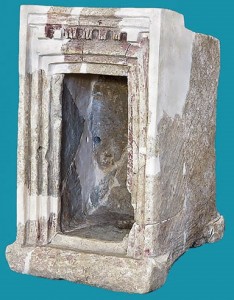 Conclusions
Better manuscript evidence than ever before
No major doctrine is affected
Realistic view on transmission and translation issues
Confidence in God’s word… benefit of plurality of translations
God speaks the language of the people